《HSK标准教程》第2册
第 5 课
就买这件吧
一
2020/9/15
-
0
2020/9/15
休息
咖啡
考试
衣服
打球
鱼
yú
fish
kā fēi
coffee
kǎo shì
exam
yī fu
clothes
dǎ qiú
Play ball game
xiū xi
Have a rest
鱼
yú
jīn yú 
金鱼
diào yú 
 钓 鱼
yú gāng
鱼 缸
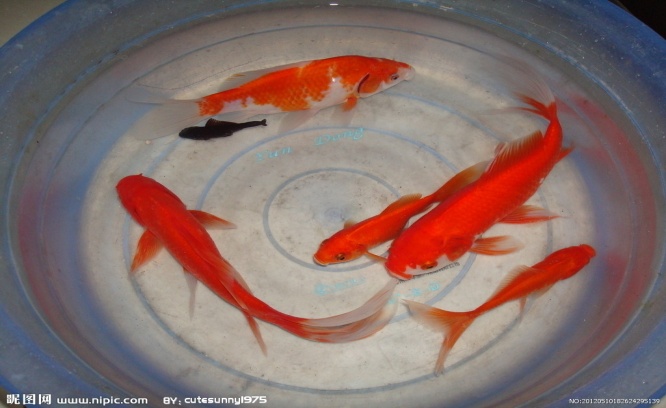 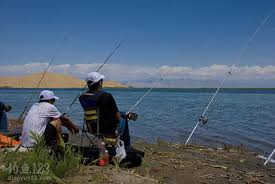 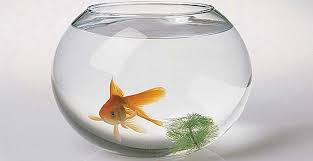 kāfēi
咖啡
kā fēi guǎn
咖啡馆
hē kā fēi
喝咖啡
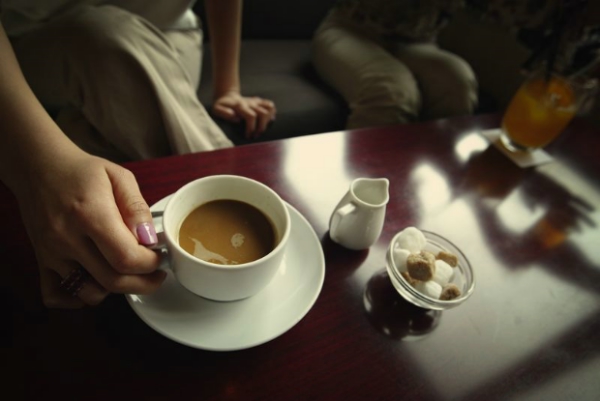 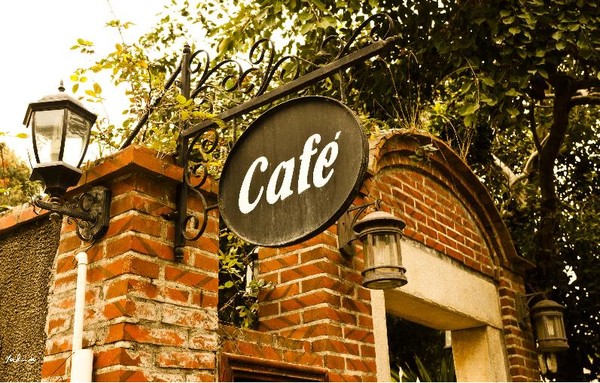 kǎoshì
考试
zhōng wén kǎoshì
   中文考试
cānjiā kǎoshì
参加考试
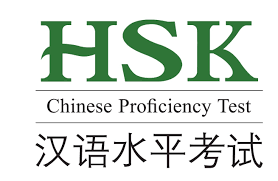 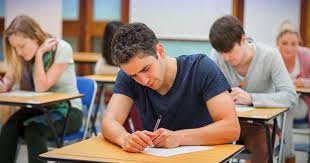 yīfu
衣服
chuān yī fu
  穿衣服
mǎi yī fu
买衣服
mǎi
买
wǒ xiǎng
 我想
liǎng jiàn
  两件
piāo liàng de yī fu
 漂亮的衣服
dǎqiú
打球
dǎ lán qiú 
打篮球
dǎ pái qiú 
打排球
dǎ pīng pāng qiú 
 打乒乓球
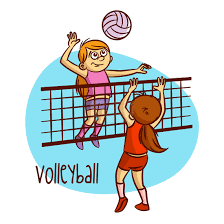 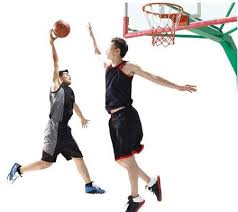 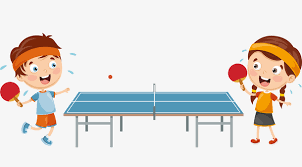 dǎ gāo ěr fū qiú 
打高尔夫球
dǎ yǔ máo qiú 
打羽毛球
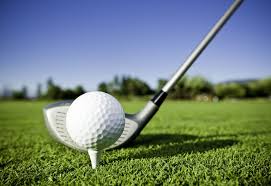 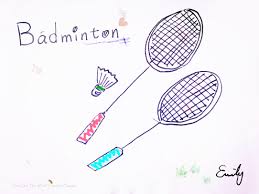 休息
xiūxi
xiū xi yī xià
休息一下
zǎo diǎn xiū xi
早点休息
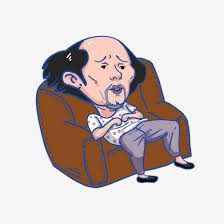 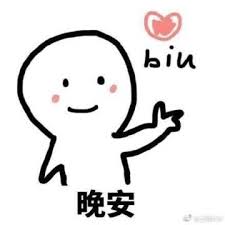 2020/9/15
Expressing "a little too" 
with " yǒudiǎnr "
有点儿 (yǒudiǎnr) + Adj.
Jīntiān tiānqì yǒudiǎnr rè 。
今天   天气   有点儿  热。
Nǐ  shuōhuà   yǒudiǎnr kuài 。 
你   说话     有点儿   快。
Zhè jiàn yīfu   yǒudiǎnr xiǎo 。
  这   件  衣服    有点儿      小。
2020/9/15
Look at the pictures and make up a sentence.
dà  xiǎo cháng duǎn  zǎo yuǎn  jìn  duō  shǎo
大 小  长 短  早 远 近 多 少   
 
lěng  rè   hēi  máng  kuài màn  lèi   guì
冷 热 黑 忙  快 慢 累 贵
2020/9/15
dà  xiǎo cháng zǎo yuǎn jìn  duō  shǎo lěng  rè    hēi máng kuài màn  lèi   guì
大 小   长 早  远 近 多 少   冷 热 黑 忙  快  慢 累 贵
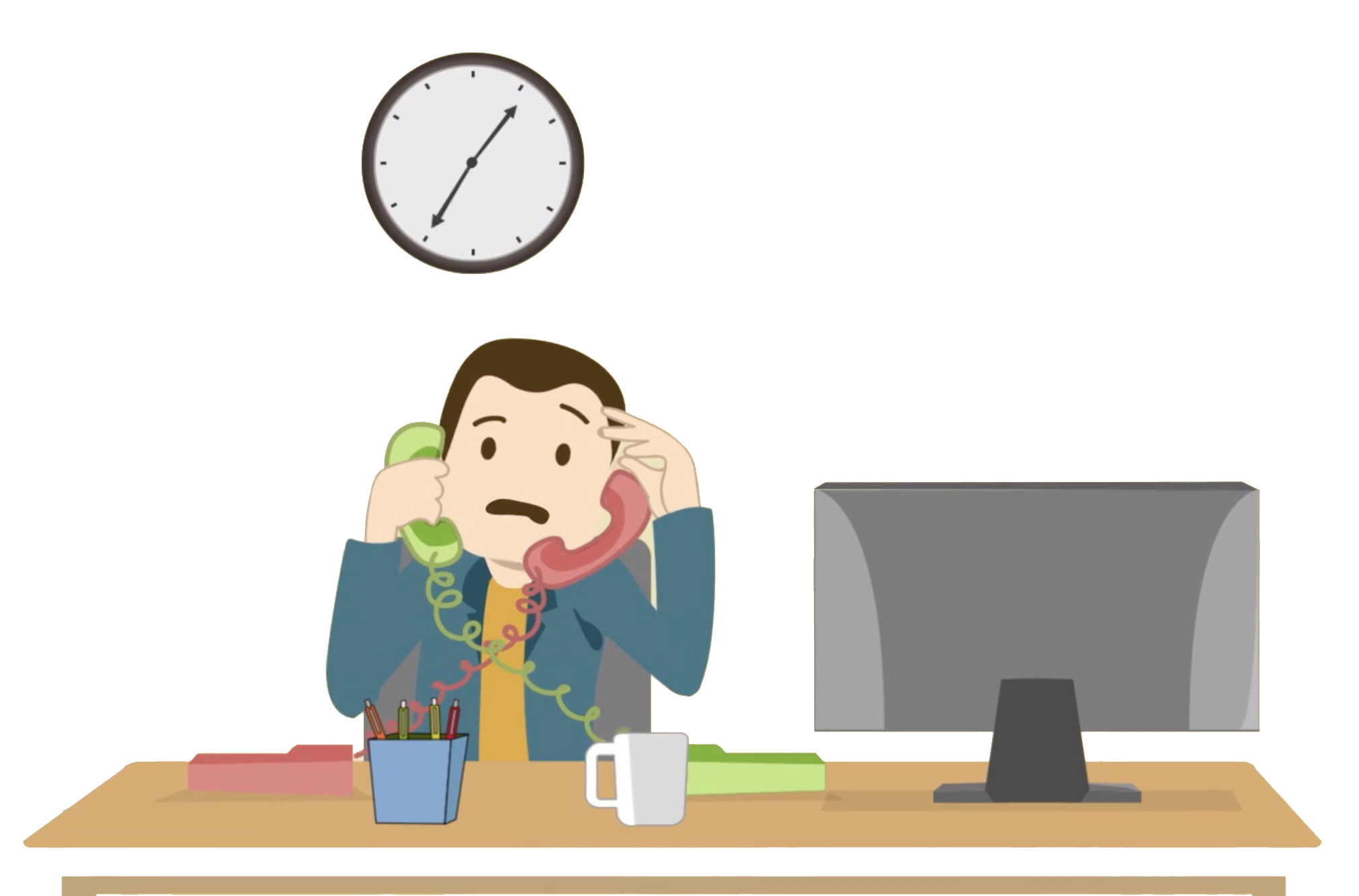 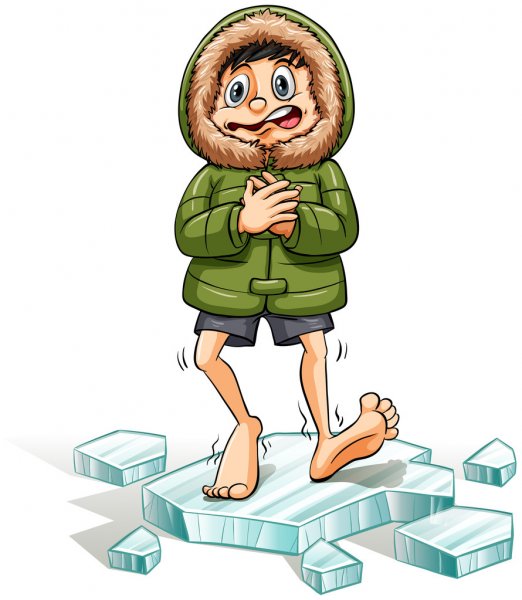 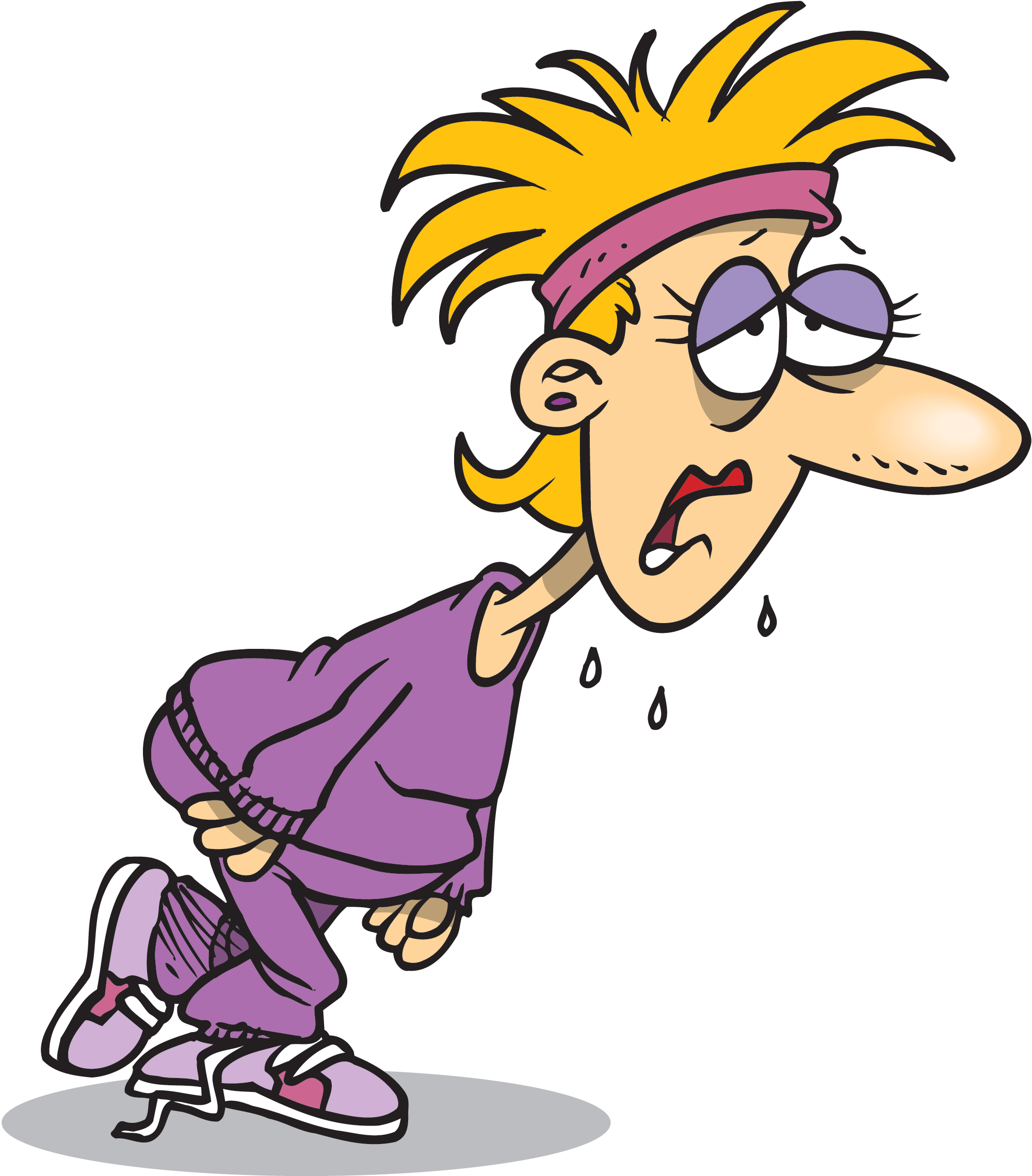 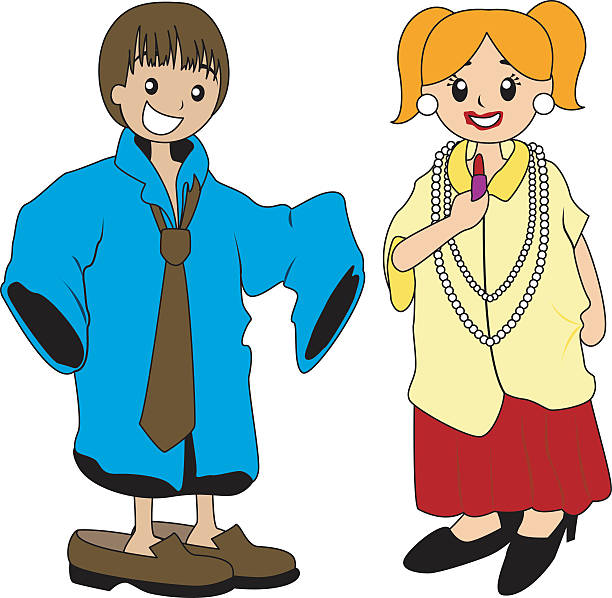 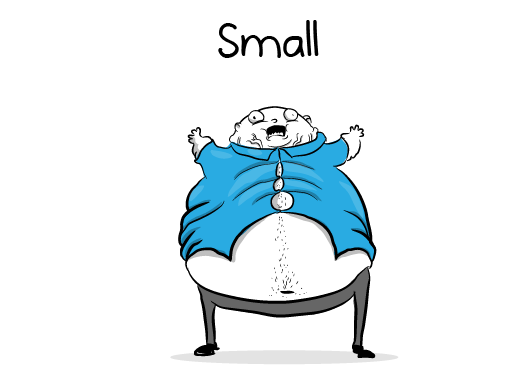 2020/9/15
Expressing "then" with就jiù + v.
https://resources.allsetlearning.com/chinese/grammar/Expressing_%22then%22_with_%22jiu%22
2020/9/15
Moderating positive adjectives with: 还hái+adj./v.
https://resources.allsetlearning.com/chinese/grammar/Moderating_positive_adjectives_with_%22hai%22
2020/9/15
Asking how something is with “怎么样zenmeyang"
https://resources.allsetlearning.com/chinese/grammar/Asking_how_something_is_with_%22zenmeyang%22
2020/9/15
Text 1
2020/9/15
Text 2
2020/9/15
Text 3
2020/9/15
Text 4
2020/9/15
2020/9/15
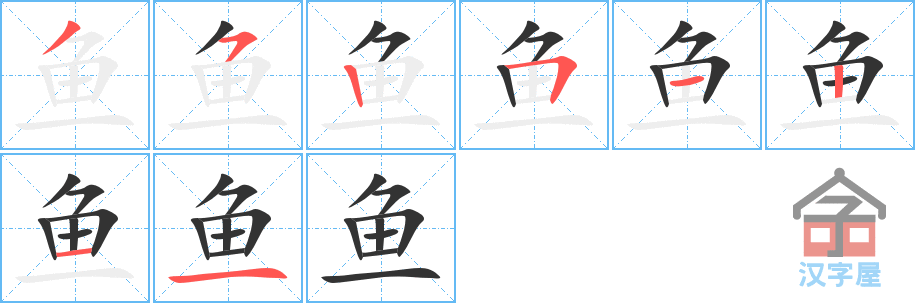 2020/9/15
2020/9/15
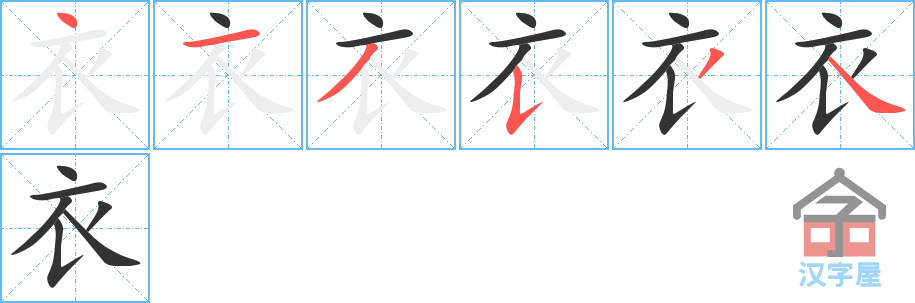 2020/9/15
2020/9/15